La Economía de República Dominicana
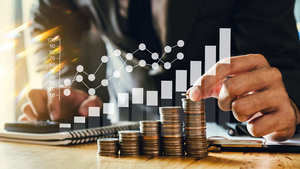 La Economía de República Dominicana es la 8va economía de América latina siendo también a la vez la más grande e importante de toda Centro América y el Caribe ocupando el primer puesto y obteniendo el liderazgo regional.
Desde el año 2012 la economía Dominicana es la de mayor crecimiento de toda América latina.
Según muestran los últimos datos, el producto interno bruto (PIB) de la economía dominicana ha crecido en promedio en un 6.37 % durante la Década de 1970, un 3.80 % durante la Década de 1980, un 4.98 % durante la Década de 1990, un 4.31 % durante la década de 2000 y un 5.63 % durante la década de 2010
La economía dominicana depende principalmente del comercio exterior, los servicios, la minería, la industria farmacéutica, componentes electrónicos, equipos médicos, minería, textil y calzado y el turismo, siendo estos sectores los pilares de una economía diversificada y una industria altamente desarrollada.
Sector primario
Agricultura
República Dominicana es uno de los 5 principales productores mundiales de papaya y aguacate y uno de los 10 mayores productores de cacao. ​
En 2018, República Dominicana produjo 644 mil toneladas de aguacate (es el segundo productor más grande del mundo).
1 millón de toneladas de papaya (es el cuarto productor más grande del mundo).
5.2 millones de toneladas de caña de azúcar.
2,1 millones de toneladas de plátano.
85 mil toneladas de cacao.
La tonelada o megagramo (de tonel, y esta del diminutivo del francés antiguo tonne ‘tonel grande’)1​2​ es una unidad de medida de masa en el sistema métrico decimal y actualmente de masa en el Sistema Internacional de Unidades (SI) que equivale a 1000 kg. Su símbolo es t
442 mil toneladas de aceite de palma.
407 mil toneladas de piña.
403 mil toneladas de coco.
627 mil toneladas de arroz
160 mil toneladas de mandioca(yuca)
136 mil toneladas de naranja
Además de producciones menores de otros productos agrícolas como papa(patata), limón, melón, cebolla y ñame.
Ganadería
En ganadería, República Dominicana produjo, en 2019:
354 mil toneladas de carne de pollo.
79 mil toneladas de cerdo.
64 mil toneladas de carne de vacuno.
916 millones de litros de leche de vaca, entre otros.
Sector secundario
Industria
El Banco Mundial enumera los principales países productores cada año, según el valor total de la producción.
Según la lista de 2018, República Dominicana tenía la 65 industria más valiosa del mundo (US $ 12.2 mil millones). ​
En 2019, el país no produjo vehículos.
En 2019 no estaba entre los 40 mayores productores de acero.
En 2018 produjo 515 millones de litros de cerveza.
Energía
En energías no renovables, en 2020, el país no produjo petróleo.
En 2011, el país consumió 122.000 barriles / día (el 72º consumidor más grande del mundo).
En 2012, fue el 64o mayor importador del mundo (26.500 barriles / día).
En 2015, el país no produjo gas natural. El país no produce carbón.
​En energías renovables, en 2020, República Dominicana fue el 51º productor de energía eólica del mundo, con 0,3 GW de potencia instalada, y el 52º productor de energía solar del mundo, con 0,3 GW de potencia instalada.
Un gigavatio (GW) es una unidad de potencia equivalente a mil millones de vatios (10 9 W)
Minería
En 2019, el país fue el noveno productor mundial de níquel.
El país tuvo una producción casi nula de oro hasta 2011, donde creció exponencialmente.
En 2016 el país produjo casi 38 toneladas.
El país tuvo una producción casi nula de plata hasta 2008, donde creció exponencialmente.
En 2017 el país produjo 147 toneladas.​
La economía de la República Dominicana ha sufrido las consecuencias de la reducción de la producción del sector minero, pasando de un aporte medio anual al PNB del 4.5 % en el periodo 1975-88, a tan solo el 1.8 % en el periodo 2000-02.
Esto se ha debido fundamentalmente al cierre de las minas de bauxita de Pedernales en 1991 por agotamiento de reservas, al cierre temporal de la mina de oro de Pueblo Viejo en 1999 y a los paros temporales de la explotación de los yacimientos de níquel de Falconbridge por las fluctuaciones internacionales de los precios.
La empresa minera Placer Dome va a acometer la reanudación de la explotación minera de Pueblo Viejo de Rosario Dominicana, pero el Estado Dominicano debe hacerse responsable de la mitigación de los impactos ambientales de las pasadas explotaciones, en cuyo apoyo acude la Unión Europea con una serie de proyectos entre los que se encuentra este Plan de Gestión de Aguas.
Por otro lado, la situación actual de los precios de los metales es muy favorable para la explotación estable por parte de Falconbridge. Una consecuencia importante de la reducción de producción minera ha sido la pérdida de ingenieros de minas y geólogos obligados a dedicarse a otras actividades o a emigrar
Sector terciario
Turismo
Uno de los sectores que sustenta al país es el turismo.
En 2018, República Dominicana fue el 49 país más visitado del mundo, con 6.5 millones de turistas internacionales.
Los ingresos por turismo este año fueron de $ 7.5 mil millones.
Actividad empresarial
En República Dominicana la constitución y todo lo relativo a las sociedades comerciales dominicanas está reglamentada por la Ley 3-02 de Registro Mercantil y el Código de Comercio Dominicano.
Por lo general las sociedades comerciales comunes en República Dominicana y la que a su vez presenta mejores ventajas operativas son las compañías por acciones CxA.
En esta los accionistas solo se responsabilizaban al aporte suministrado, en lo referente a las obligaciones contraídas por la sociedad.
La nacionalidad de los accionistas no es un obstáculo según las leyes de República Dominicana para poder constituir una compañía.
El Código de Comercio tiene entre los requisitos para la incorporación de sociedades o compañía por acciones que el mínimo en cuanto al número de accionistas sea de siete.
Datos extraídos de: https://es.wikipedia.org/wiki/Econom%C3%ADa_de_la_Rep%C3%BAblica_Dominicana#Comercio_exterior
Ejemplos:
El producto interno bruto (PIB) en la década de 1970, creció un 6.37% y en la década de 1990 creció 4.31%; ¿Qué diferencia hay entre décadas?
Datos
Década 1970 6.37%
Década 1990 4.31%
Operación
6.37%-4.31% = 2.06%
Respuestas
la diferencia que hay es de 2.06%
República Dominicana en el 2018 produjo 644,000 toneladas de aguacate y 627,000 toneladas de arroz; la suma de esos dos productos es 1,271,000 toneladas y asuma que sólo se produce esos dos productos.
¿Qué porcentaje tiene cada uno?
Datos
644,000 toneladas de aguacate
627,000 toneladas de arroz
Operación
Respuesta
El aguacate representa 51% y el arroz representa el 49%